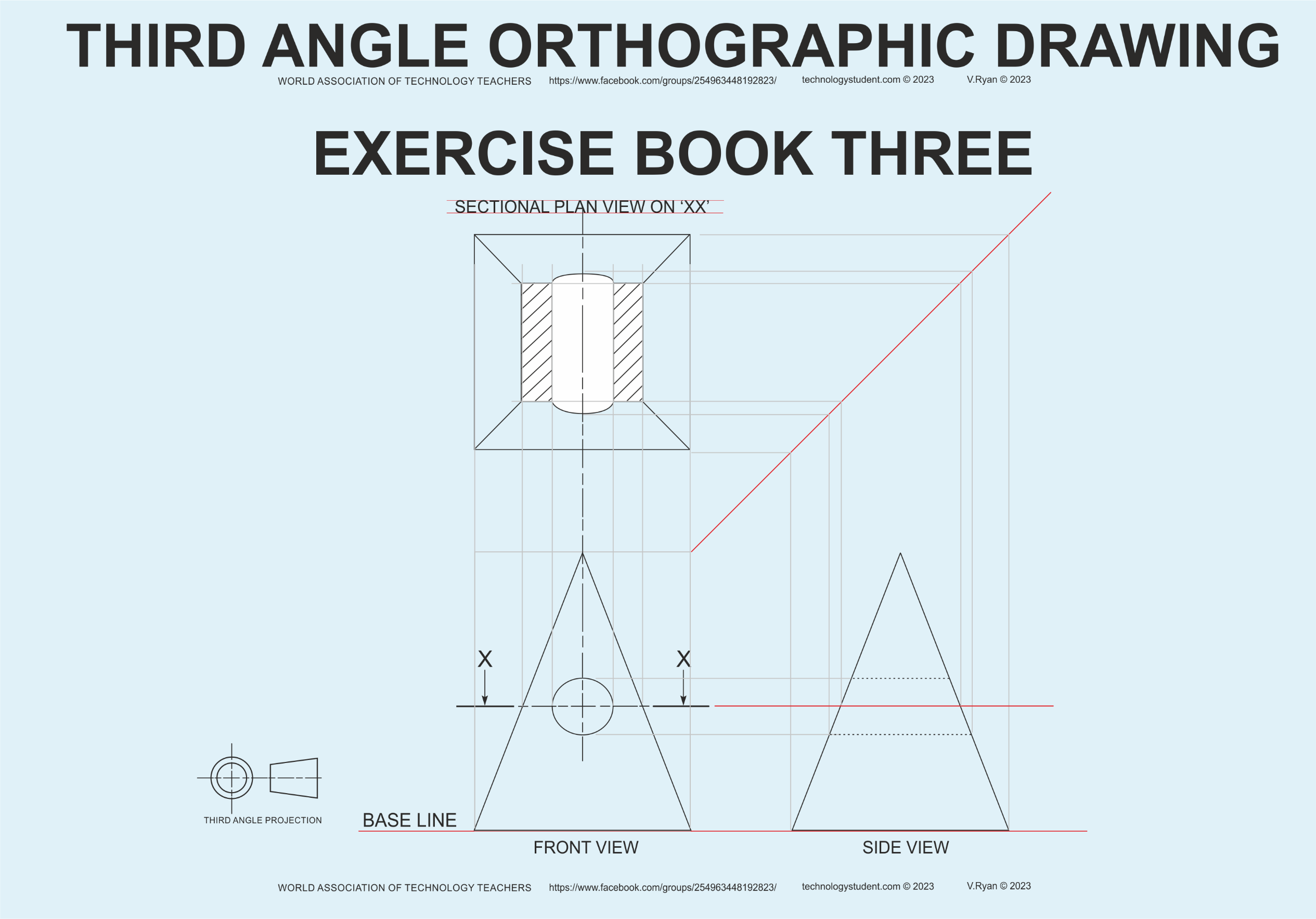 THIRD ANGLE ORTHOGRAPHIC DRAWING
WORLD ASSOCIATION OF TECHNOLOGY TEACHERS	https://www.facebook.com/groups/254963448192823/	technologystudent.com © 2023
V.Ryan © 2023
HELPFUL LINK:	https://technologystudent.com/despro_3/sectional1.html
ORTHOGRAPHIC SECTIONAL VIEW
(THIRD ANGLE PROJECTION)
COMPLETE THE THREE VIEWS OF THE SOLID OBJECT SHOWN BELOW, INCLUDING A SECTIONAL END VIEW ON ‘AA’.
HELPFUL LINK
A
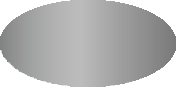 A
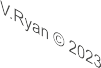 V.Ryan © 2023
A
PLEASE ESTIMATE ALL MEASUREMENTS
BASE LINE
A
SECTIONAL END VIEW ON ‘AA’
THIRD ANGLE PROJECTION
THIRD ANGLE ORTHOGRAPHIC DRAWING
WORLD ASSOCIATION OF TECHNOLOGY TEACHERS	https://www.facebook.com/groups/254963448192823/	technologystudent.com © 2023
V.Ryan © 2023
HELPFUL LINK:	https://technologystudent.com/despro_3/sectional2.html
ORTHOGRAPHIC SECTIONAL VIEW
(THIRD ANGLE PROJECTION)
COMPLETE THE THREE VIEWS OF THE SOLID OBJECT SHOWN BELOW, INCLUDING A SECTIONAL END VIEW ON ‘AA’.
HELPFUL LINK
A
A
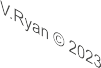 V.Ryan © 2023
A
PLEASE ESTIMATE ALL MEASUREMENTS
BASE LINE
A
SECTIONAL END VIEW ON ‘AA’
THIRD ANGLE PROJECTION
THIRD ANGLE ORTHOGRAPHIC DRAWING
technologystudent.com © 2023	V.Ryan © 2023
WORLD ASSOCIATION OF TECHNOLOGY TEACHERS	https://www.facebook.com/groups/254963448192823/
HELPFUL LINK:	https://technologystudent.com/despro_3/sectional3.html
COMPLETE THE THREE VIEWS OF THE SQUARE PYRAMID SHOWN OPPOSITE, INCLUDING A SECTIONAL PLAN VIEW ON ‘XX’.
THIRD ANGLE PROJECTION
SECTIONAL PLAN VIEW ON ‘XX’
HELPFUL LINK
SQUARE PYRAMID
X
X
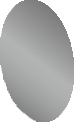 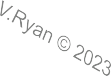 THE BLUE LINES SHOW THE AREA THAT HAS BEEN CUT AWAY / REMOVED.
X
X
X
X
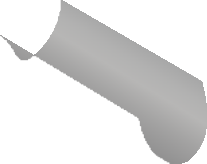 BASE LINE
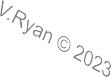 FRONT VIEW
SIDE VIEW
SECTIONAL VIEWS - THIRD ANGLE ORTHOGRAPHIC DRAWING
technologystudent.com © 2023	V.Ryan © 2023
WORLD ASSOCIATION OF TECHNOLOGY TEACHERS	https://www.facebook.com/groups/254963448192823/
HELPFUL LINK:	https://technologystudent.com/despro_3/sectional4.html
PLAN VIEW
COMPLETE THE THREE VIEWS OF THE
BLOCK AND BOLT SHOWN BELOW, INCLUDING THE SECTIONAL FRONT VIEW
HELPFUL LINK
ADD SIX DIMENSIONS
MACHINE BOLT
WASHER
A
STEEL PLATE
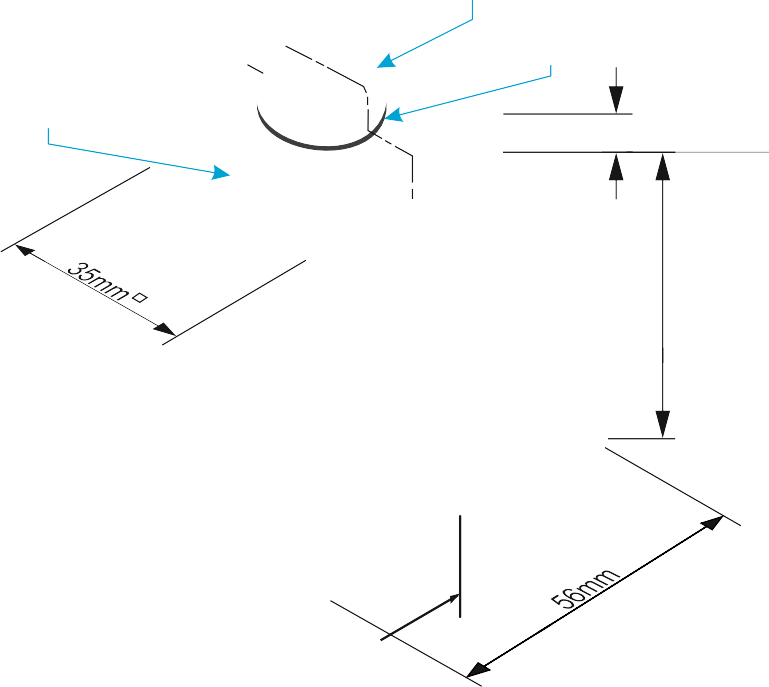 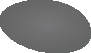 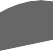 A
6
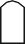 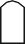 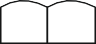 V.Ryan © 2022
56mm
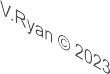 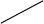 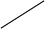 A
BASE LINE
V.Ryan © 2023
A
SECTIONAL FRONT ELEVATION ON ‘AA’
SIDE VIEW
THIRD ANGLE PROJECTION
SECTIONAL VIEWS - THIRD ANGLE ORTHOGRAPHIC DRAWING
technologystudent.com © 2023	V.Ryan © 2023
WORLD ASSOCIATION OF TECHNOLOGY TEACHERS	https://www.facebook.com/groups/254963448192823/
DRAW THE SECTIONAL FRONT VIEW, SIDE AND PLAN VIEWS OF THE BLOCK AND BOLT. FOLLOW THE DIMENSIONS SHOWN BELOW. WHERE NECESSARY, ESTIMATE MEASUREMENTS.
ADD SIX DIMENSIONS TO YOUR COMPLETED ORTHOGRAPHIC DRAWING
15mm
10mm	1.5mm
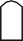 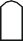 6
V.Ryan © 2022
10mm
8mm
MACHINE BOLT
WASHER
A
STEEL PLATE
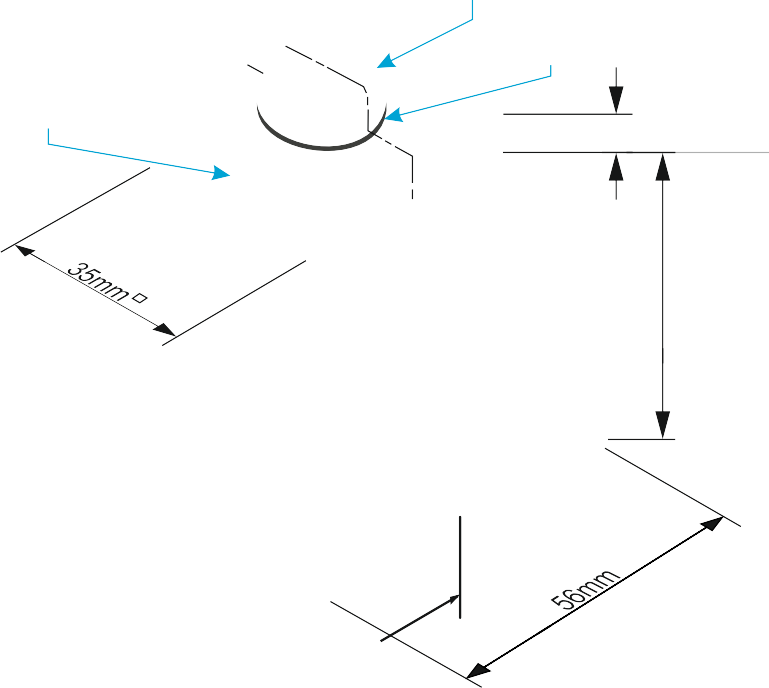 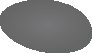 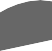 6
56mm
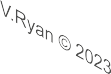 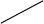 BASE LINE
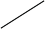 HELPFUL LINK
A
HELPFUL LINK:	https://technologystudent.com/despro_3/sectional4.html
THIRD ANGLE PROJECTION
SECTIONAL VIEWS - THIRD ANGLE ORTHOGRAPHIC DRAWING
technologystudent.com © 2023	V.Ryan © 2023
WORLD ASSOCIATION OF TECHNOLOGY TEACHERS	https://www.facebook.com/groups/254963448192823/
HELPFUL LINK:	https://technologystudent.com/despro_3/sectional5.html

COMPLETE THE THREE VIEWS OF THE CAST ALUMINIUM BRACKET SHOWN BELOW. INCLUDING THE SECTIONAL FRONT VIEW.
PLAN VIEW
HELPFUL LINK
ADD SIX DIMENSIONS
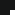 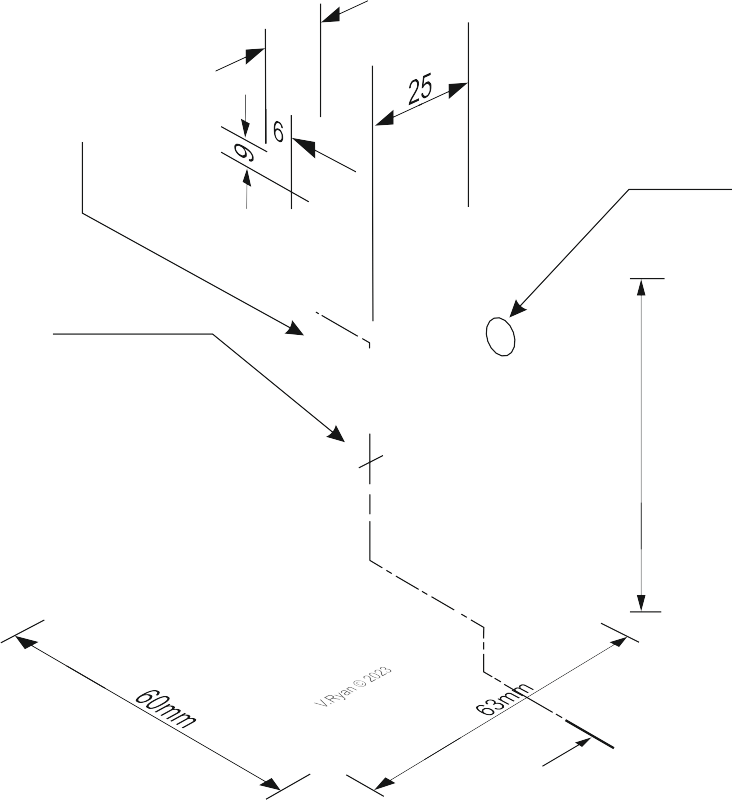 CALLED A
WEB
R6mm
A
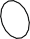 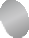 DIA 12mm
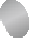 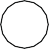 73mm
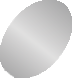 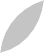 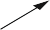 A
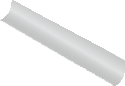 A
BASE LINE
A
SECTIONAL FRONT ELEVATION ON ‘AA’
SIDE VIEW
THIRD ANGLE PROJECTION
SECTIONAL VIEWS - THIRD ANGLE ORTHOGRAPHIC DRAWING
technologystudent.com © 2023	V.Ryan © 2023
WORLD ASSOCIATION OF TECHNOLOGY TEACHERS	https://www.facebook.com/groups/254963448192823/
HELPFUL LINK:	https://technologystudent.com/despro_3/sectional5.html
DRAW THE SECTIONAL FRONT VIEW, SIDE AND PLAN VIEWS OF THE CAST ALUMINIUM BRACKET. FOLLOW THE DIMENSIONS SHOWN BELOW. WHERE NECESSARY, ESTIMATE MEASUREMENTS.
ADD SIX DIMENSIONS TO YOUR COMPLETED ORTHOGRAPHIC DRAWING
HELPFUL LINK
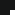 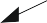 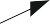 CALLED A
WEB
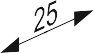 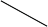 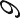 R6mm
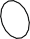 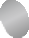 DIA 12mm
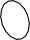 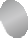 73mm
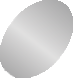 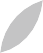 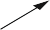 A
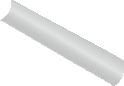 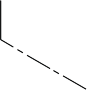 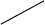 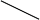 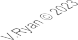 A
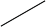 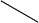 BASE LINE
SECTIONAL FRONT ELEVATION ON ‘AA’
SIDE VIEW
THIRD ANGLE PROJECTION
SECTIONAL VIEWS - THIRD ANGLE ORTHOGRAPHIC DRAWING
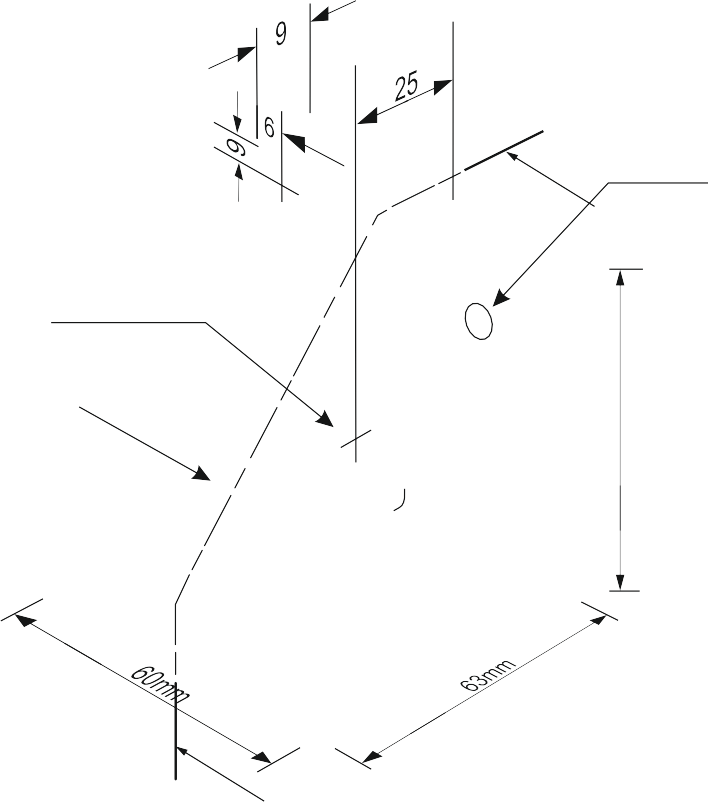 technologystudent.com © 2023	V.Ryan © 2023
WORLD ASSOCIATION OF TECHNOLOGY TEACHERS	https://www.facebook.com/groups/254963448192823/
COMPLETE THE SECTIONAL SIDE VIEW AND ALSO THE FRONT VIEW OF THE CAST ALUMINIUM BRACKET.
FOLLOW THE DIMENSIONS SHOWN OPPOSITE. WHERE NECESSARY, ESTIMATE MEASUREMENTS.
R6mm
A
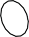 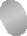 ADD SIX DIMENSIONS TO YOUR COMPLETED ORTHOGRAPHIC DRAWING
DIA 12mm
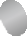 73mm
WEB
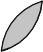 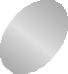 THIRD ANGLE PROJECTION
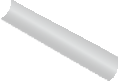 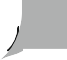 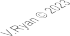 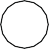 A
HATCHING NOT DRAWN ON A WEB, WHEN IT IS SECTIONED
ALONG IT’S LENGTH
A
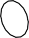 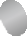 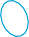 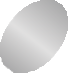 HELPFUL LINK
FRONT VIEW
SECTIONAL SIDE ELEVATION ON ‘AA’
HELPFUL LINK:	https://technologystudent.com/despro_3/sectional6.html
A
SECTIONAL VIEWS - THIRD ANGLE ORTHOGRAPHIC DRAWING
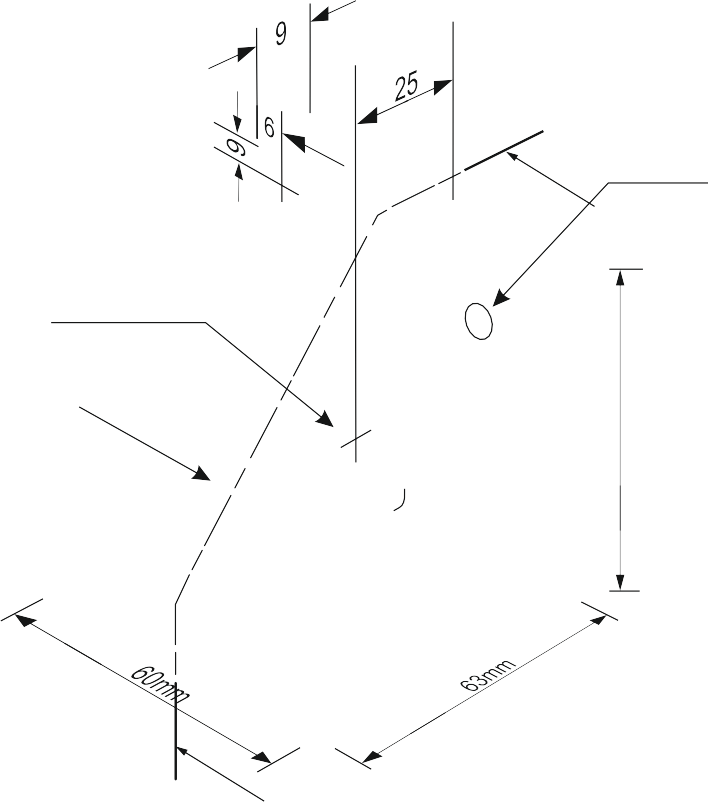 technologystudent.com © 2023	V.Ryan © 2023
WORLD ASSOCIATION OF TECHNOLOGY TEACHERS	https://www.facebook.com/groups/254963448192823/
DRAW THE SECTIONAL SIDE VIEW AND ALSO THE FRONT VIEW OF THE CAST ALUMINIUM BRACKET.
FOLLOW THE DIMENSIONS SHOWN OPPOSITE. WHERE NECESSARY, ESTIMATE MEASUREMENTS.
R6mm
A
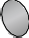 ADD SIX DIMENSIONS TO YOUR COMPLETED ORTHOGRAPHIC DRAWING
DIA 12mm
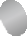 73mm
WEB
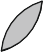 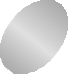 THIRD ANGLE PROJECTION
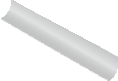 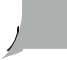 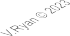 A
HATCHING NOT DRAWN ON A WEB, WHEN IT IS SECTIONED
ALONG ITS LENGTH
A
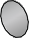 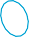 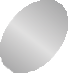 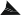 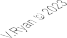 HELPFUL LINK
FRONT VIEW
SECTIONAL SIDE ELEVATION ON ‘AA’
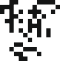 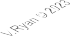 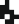 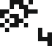 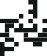 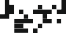 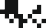 HELPFUL LINK:	https://technologystudent.com/despro_3/sectional6.html
A